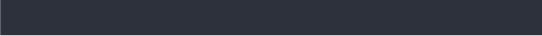 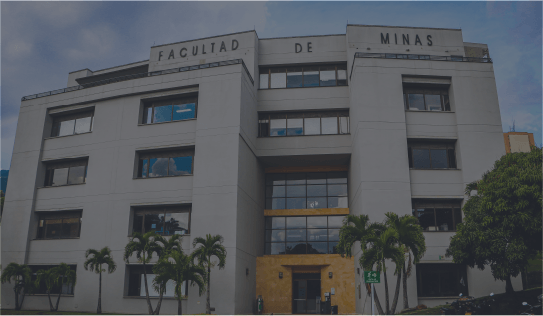 TÍTULO DEL 
EVENTO
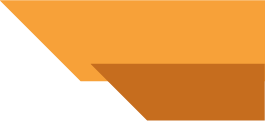 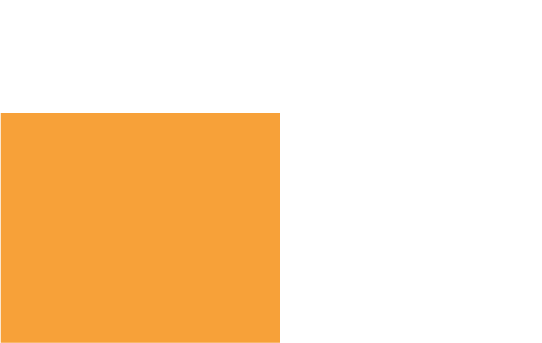 Información adicional en caso que la requiera.
Lorem ipsum dolor sit amet, consectetuer adipiscing elit, sed diam nonummy nibh euismod tincidunt ut laoreet dolore magna aliquam erat volutpat. Ut wisi enim ad minim veniam, quis nostrud exerci tation ullamcorper suscipit lobortis nisl ut aliquip ex ea commodo consequat. Duis autem vel eum iriure dolor in hendrerit in
Invitado:
Nombre Completo
Estudios o cargo actual de trabajo
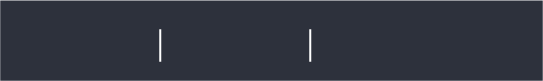 Fecha: xxxxxxxxx
Hora: xxxxxxxxx
Ubicación: xxxxxxxxxxxxxxx
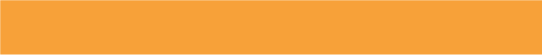 Informes: xxxxxxxxxxxxxxx  |  Organiza: xxxxxxxxxxxxxxxxxxxxxxxxxxxxxxxxx
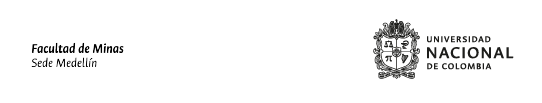